TRANSFORMED
GENESIS 37 | NORTHEAST CHURCH OF CHRIST 2023
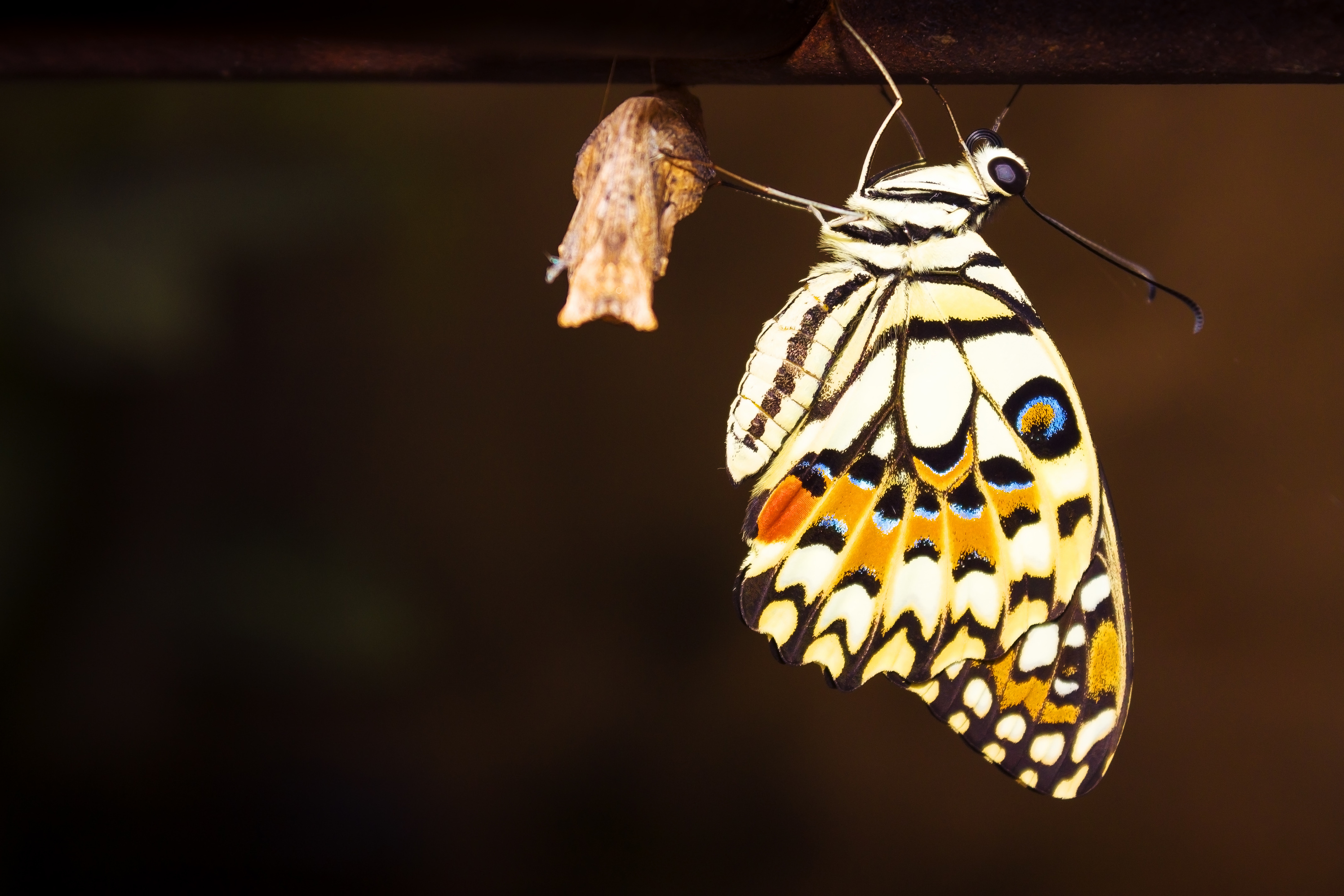 THE GOSPEL IN OUR LIVES.
ROM 3.9-12; 5.6-11; 
PSA 51.5-10
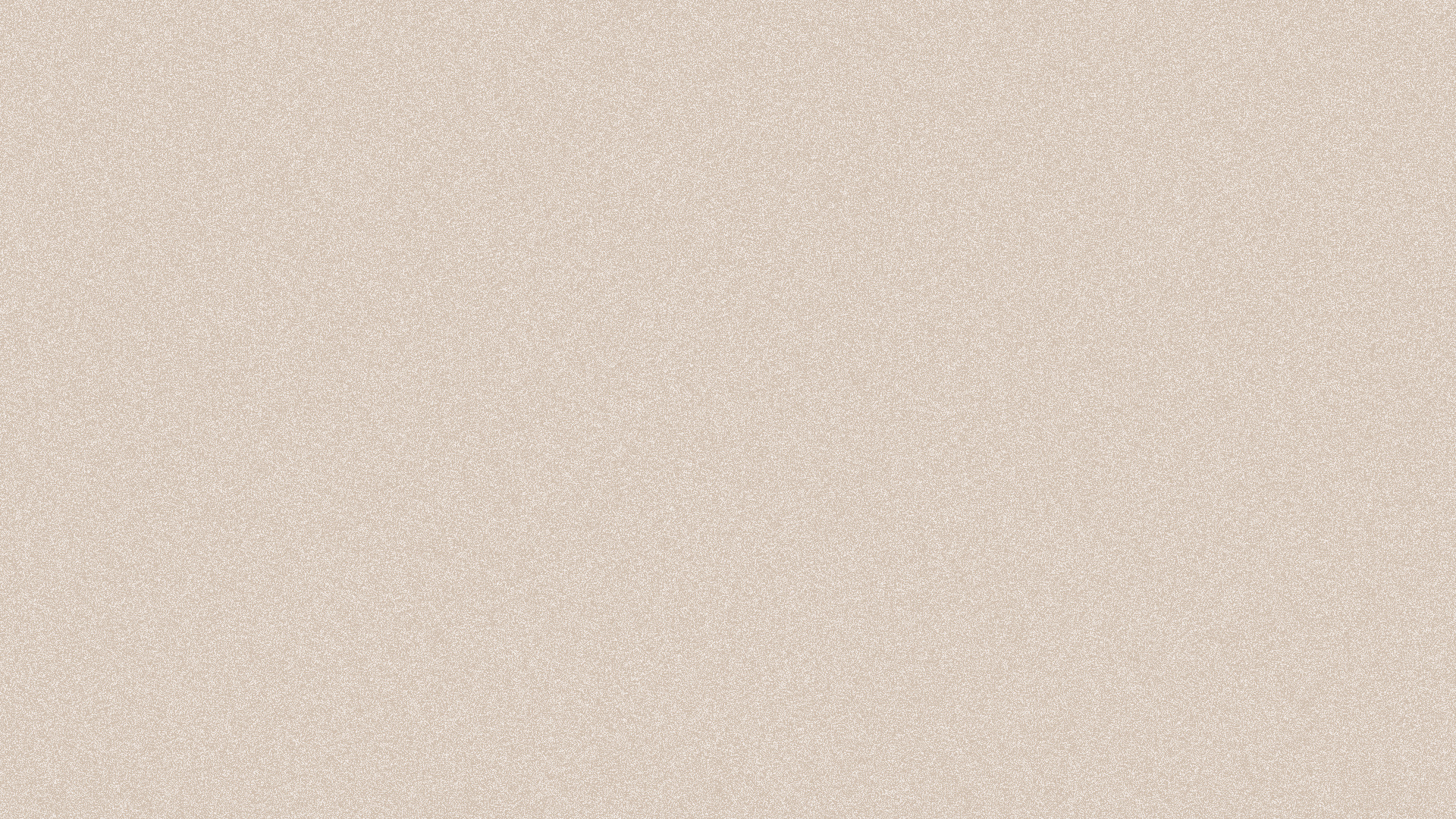 TRANSFORMATION
THE STORY OF GENESIS:
CREATION
In the beginning God created the heavens and the earth: Now the earth was formless and void, with darkness covering the surface of the watery depths, and the Spirit of God was hovering over hte surface of the waters. Then God said, ‘Let there be light, and there was light…’ (Gen 1.1ff)
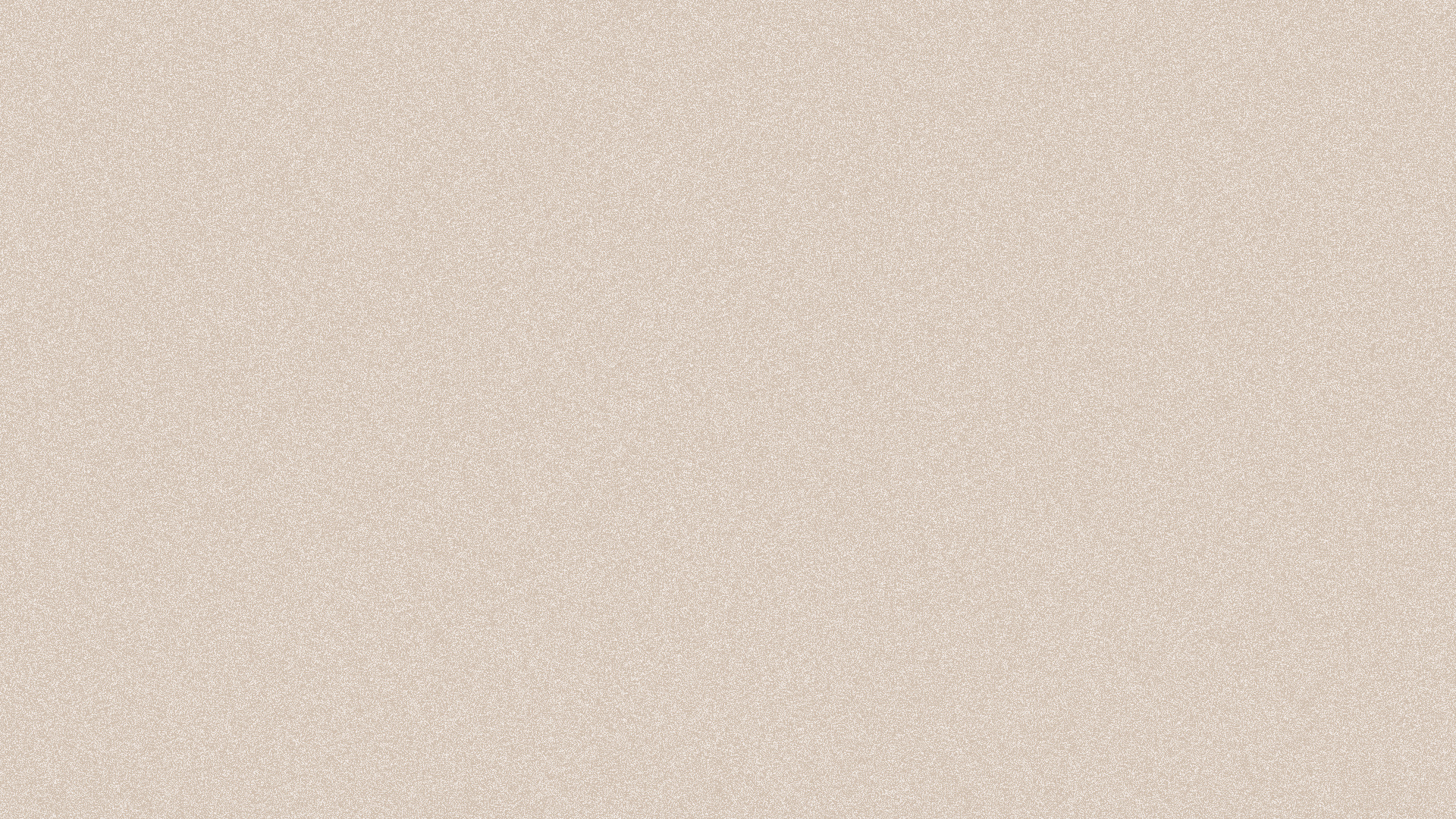 TRANSFORMATION
THE STORY OF GENESIS:
CREATION
At that time, when the LORD God made the earth and the heavens, no shrub of the field had yet grown in the land, and no plant of the fiield had yet sprouted… then the LORD God planted a Garden in Eden (Gen 2.4-8)
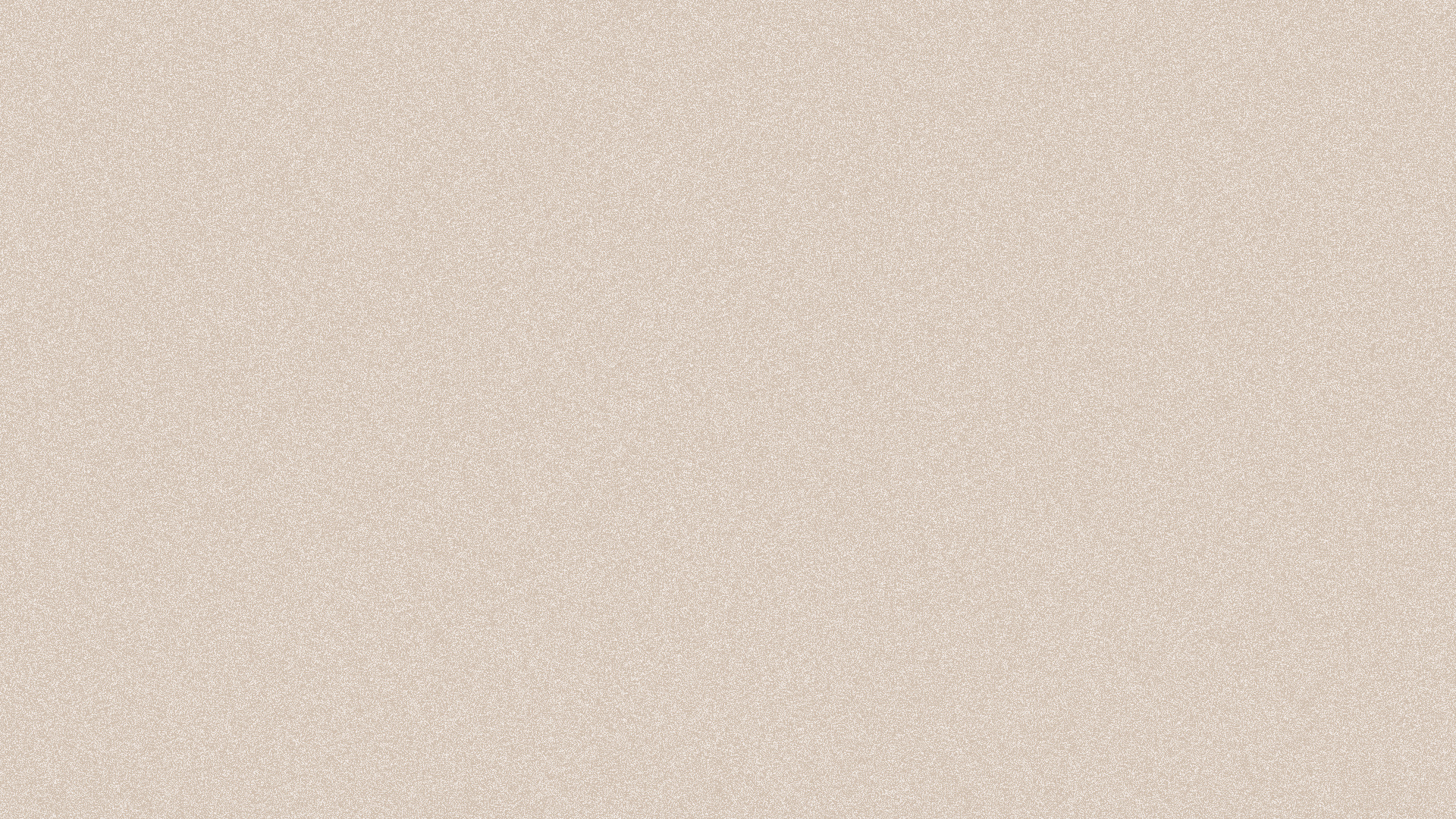 TRANSFORMATION
THE STORY OF GENESIS:
ABRAHAM AND SARAH
Abram’s wife was named Sarai… Sarai was unable to conceive; she did not have a child (Gen 11.29-30)

God from your land, your relatives, and your father’s house to the land that I will show you. I will make you a great nation… (Gen 12.1ff; Heb 11.11-12)
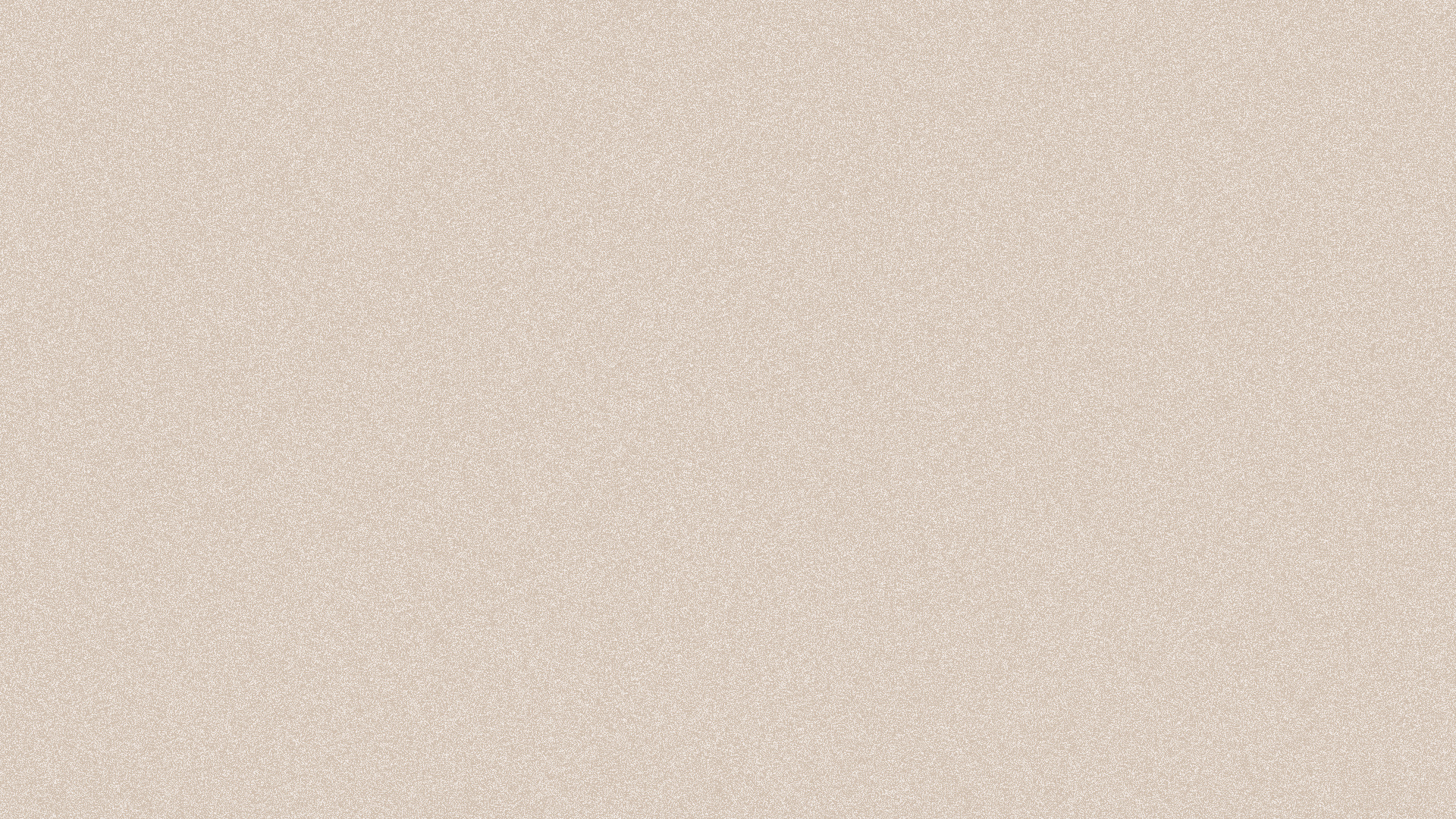 TRANSFORMATION
THE STORY OF GENESIS:
JACOB
Israel set out with all that he had and came to Beer-Sheba, and he offered sacrifices to the God of his father Isaac. That night, God spoke to Israel in a vision…(Gen 46.1ff; cf. Gen 12.10; 20.1; 24. 26.1-6)
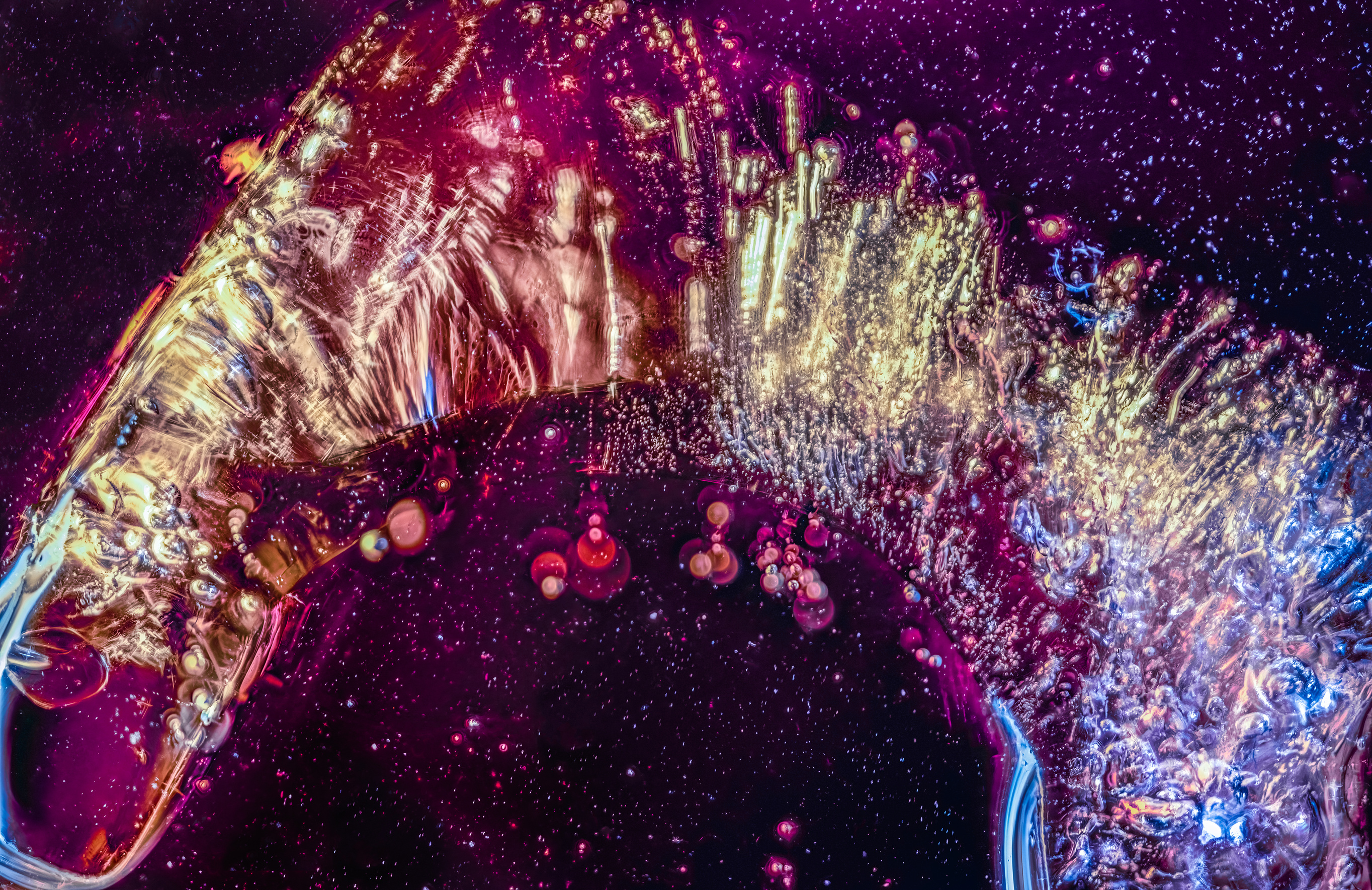 BUT WHAT ABOUT JOSEPH?
AN EXCEPTION TO THE RULE?
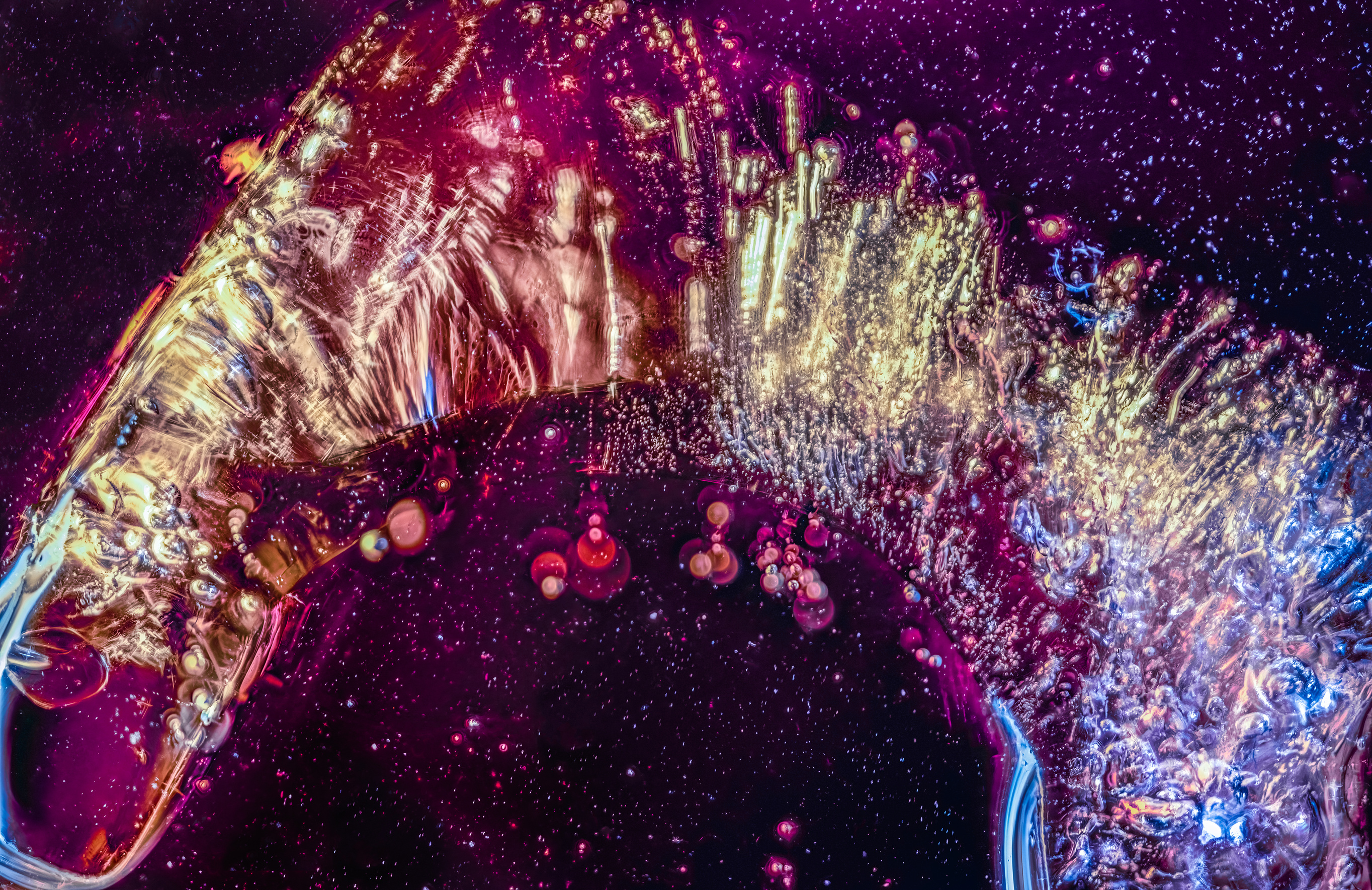 A NEW STORY? 
(GEN 37)
WHO IS THE HERO OF THE STORY?
Jacob lived in the land where his father had stayed, the land of Canaan. These are the records of Jacob. At seventeen years of age, Joseph tended sheep with his brothers…
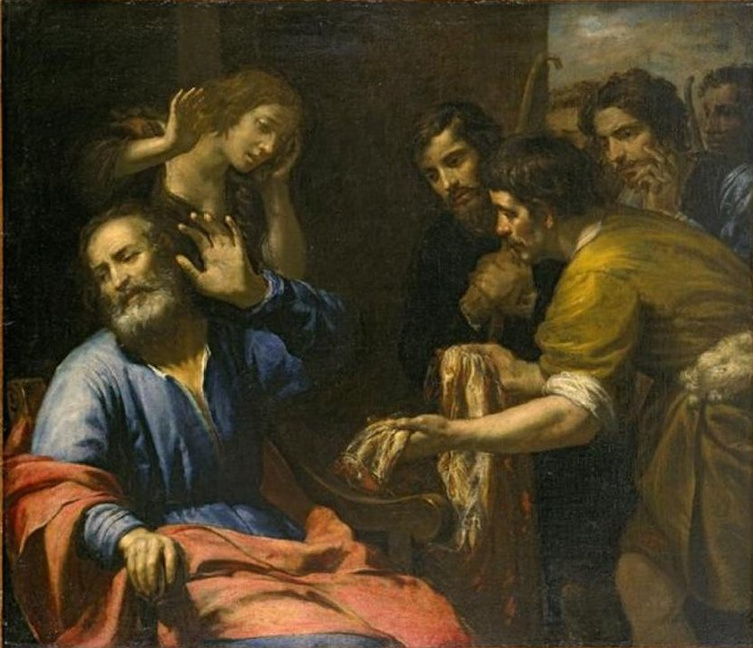 THE HERO OF THE STORY
Romans 3.21-26
TRANSFORMED